Naive Bayes
and 
Gaussian Bayesian Inference
Thomas Schwarz
Conditional Probability
Given two events  and , we define the conditional probability as 

"probability of A given B"
   Write also as:
Conditional Probability
Bayes' Theorem: An observation of extreme importance 
Giving rise to a new way of statistics
Theorem:        
Expresses a probability conditioned on B in one conditioned on A
Proof:  
Now solve for
Conditional Probability
We can express a probability for one event in terms of another event happening or not
A
B
Conditional Probability
We can expand Bayes by calculating  as probabilities conditioned on
Conditional Probability
Example: Medical Tests
An HIV test is positive. What is the probability that you have HIV?
Need some data:  The quality of the test
Type 1 error:  Test is negative, but there is illness
Type 2 error:  Test is positive, but there is no illness
Conditional Probability
Abbreviate probabilities
T : Test is positive
H : Person infected with HIV
Interested in . The quality of the test is expressed in terms of the opposite conditional probability. 
Type I error probability:   
Type II error probability:
Conditional Probability
We calculate

Assume test has 5% type I (false positive) error probability and 1% type II (false negative) error probability: 


The probability still depends on the prevalence of HIV in the population
Conditional Probability
Example: HIV rate in general population in the US is 13.3/100000 = 0.000,133
After a positive test:
0.000138599  (Almost no change!)
Example 2: HIV in a high risk group in the US is 1,753.1/100000 = 0.017531
After a positive test:
0.0182557
Conditional Probability
With these type I and type II error rates 
the test is almost unusable at low incidence rates
Classification with Bayes
Bayes' theorem inverts conditional probabilities
Can use this for classification based on observations
Idea:  Assume we have observations 
We have calculated the probabilities of seeing these observations given a certain classification
I.e.: for each category, we know 
Probability to observe  assuming that point lies in 
We use Bayes formula in order to calculate 
And then select the category with highest probability
Classification with Bayes
Document classification:
Spam detection: 
Is email spam or ham?
Sentiment analysis:
Is a review good or bad
Classification with Bayes
Bag of words method:
Model a document by only counting words
Restrict ourselves to non-structure = non-common words
"I love this movie! It's sweet, but with satirical humor. The dialogs are great and the adventure scenes are fun. It manages to be romantic and whimsical while laughing at the conventions of the fairy tale genre. I would recommend it to just about anyone. I have seen it several times and I'm always happy to see it again"
fun          1
great        2
happy        1
humor        1
love         1
recommend    1
satirical    1
sweet        1
Classification with Bayes
There is a whole theory about recognizing key-words automatically
Easy out:  
Use all words that are not common
Classification with Bayes
Recognizing words
Actual documents have misspelling and grammatical forms
Grammatical forms less common in English but typical in other languages
Lemmatization: Recognize the form of the word
 
 
Usually difficult to automatize
जाओ, जाओगे, …  —> जाना
went, goes —> to go
Classification with Bayes
Recognizing words
Stemming
Several methods to automatically extract the stem
English: Porter stemmer (1980)
Other languages: Can use similar ideas
https://www.emerald.com/insight/content/doi/10.1108/00330330610681295/full/pdf?title=the-porter-stemming-algorithm-then-and-now
Classification with Bayes
Need to calculate the probability to observe a set of keywords given a classification
This is too specific:
There are too many sets of keywords
First reduction: 
Only use existence of words.
Classification with Bayes
Want:  
The probability to find a certain word in documents of a certain category depends on the existence of other words.
E.g.: "Malicious Compliance"
We make now a big assumptions:
The probabilities of a keyword showing up are independent of each other
That's why this method is called "Naïve Bayes"
Classification with Naïve Bayes
Want: 

Can estimate this from a training set:
E.g. a set of movie reviews classified with the sentiment
Algorithm:
for document in set:
   sentiment = document.sentiment
   for word in document:
      count[word]+=1
      if sentiment=='positive':
          countPos[word]+=1
      else:
          countNeg[word]+=1
   return countPos/count, countNeg/count
Classification with Naïve Bayes
This algorithm has a problem:
It can return a probability as zero
Because we use multiplication in our estimator:

Would create zero probabilities
Solution: start all counts at 1
No more zero probabilities
Classification with Naïve Bayes
Result: Simple classifier
Example: Two categories I and II
Use the data set to determine  and 
Calculate 


Select the larger one as the classification
As the denominators are the same, just compare  and
Classification with Naïve Bayes
Example: Use NLTK, a natural language processor
NLTK has several corpus (which you might have to download separately)
import nltk
from nltk.corpus import movie_reviews
import random
Classification with Naïve Bayes
First step: Get the documents
documents = [(list(movie_reviews.words(fileid)), category)
              for category in movie_reviews.categories()
              for fileid in movie_reviews.fileids(category)]
random.shuffle(documents)
train_set, test_set = featuresets[500:], featuresets[:500]
Classification with Naïve Bayes
Second step:  Get all "features" (important words)
Strategy:  Get a list of all words, then order it, then select the frequent ones with exception of the most frequent ones. 

Here is all_words:
FreqDist({',': 77717, 'the': 76529, '.': 65876, 'a': 38106, 'and': 35576, 'of': 34123, 'to': 31937, "'": 30585, 'is': 25195, 'in': 21822, …})
Therefore, just drop the first ones.
all_words = nltk.FreqDist(w.lower() for w in movie_reviews.words())
word_features = list(all_words)[200:2000]
Classification with Naïve Bayes
Create a bag of words for each document
def document_features(document):
    document_words = set(document)
    features = {}
    for word in word_features:
        features['contains({})'.format(word)] = (word in document_words)
    return features

featuresets = [(document_features(d), c) for (d,c) in documents]
train_set, test_set = featuresets[500:], featuresets[:500]
Classification with Naïve Bayes
Use NLTK Naive Bayes Classifier
classifier = nltk.NaiveBayesClassifier.train(train_set)

print(nltk.classify.accuracy(classifier, test_set))
Classification with Naïve Bayes
Results:  80.2% sentiments classified correctly
Can see how the classifier works
>>> classifier.show_most_informative_features(5)
Most Informative Features
        contains(segal) = True               neg : pos    =     11.3 : 1.0
   contains(outstanding) = True              pos : neg    =      8.6 : 1.0
        contains(wasted) = True              neg : pos    =      7.3 : 1.0
         contains(mulan) = True              pos : neg    =      7.2 : 1.0
   contains(wonderfully) = True              pos : neg    =      6.3 : 1.0
Classification with Gaussian Bayes
Continuous features
Assumption: Features are distributed normally
Example:  Look again at Iris set
All features look normally distributed
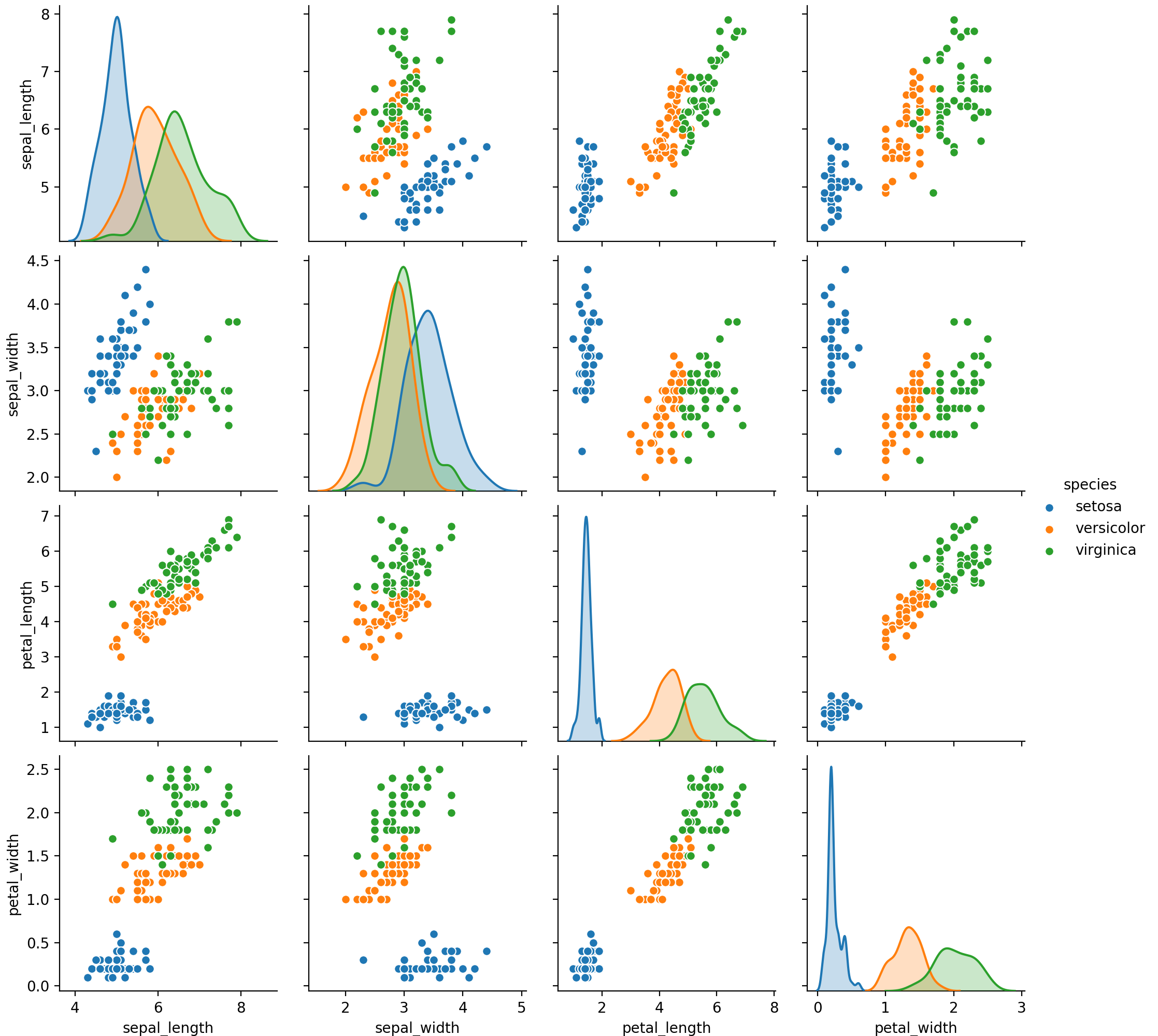 Classification with Gaussian Naïve Bayes
Possibility one: Disregard correlation —> Naïve
For each feature:
Calculate sample mean  and sample standard deviation 
Use these as estimators of the population mean and deviation
For a given feature value x, calculate the probability density assuming that  is in a category
Classification with Gaussian Naïve Bayes
Estimate the probability for observation  as the product of the densities

Then use Bayes formula to invert the conditional probabilities
This means estimating the prevalence of the categories
Classification with Gaussian Naïve Bayes
The denominator does not depend on the category 
So, we just leave it out:

We calculate  
And select the highest value
Classification with Gaussian Naïve Bayes
Implemented in sklearn.naive_bayes
Example with Iris data-set
from sklearn import datasets
from sklearn.naive_bayes import GaussianNB

iris = datasets.load_iris()
model = GaussianNB()
model.fit(iris.data, iris.target)
print('means', model.theta_)
print('stds', model.sigma_)

for x,t, p in zip(iris.data, iris.target, model.predict(iris.data)):
    print(x, t, p)
Classification with Gaussian Naïve Bayes
means [[5.006 3.428 1.462 0.246]
 [5.936 2.77  4.26  1.326]
 [6.588 2.974 5.552 2.026]]
stds [[0.121764 0.140816 0.029556 0.010884]
 [0.261104 0.0965   0.2164   0.038324]
 [0.396256 0.101924 0.298496 0.073924]]
[5.1 3.5 1.4 0.2] 0
[4.9 3.  1.4 0.2] 0
[4.7 3.2 1.3 0.2] 0
[4.6 3.1 1.5 0.2] 0
[5.  3.6 1.4 0.2] 0
[5.4 3.9 1.7 0.4] 0
Classification with Gaussian Naïve Bayes
There are a few errors:




Caution: We did not divide the data set into a training and verification set.
[6.9 3.1 4.9 1.5] 1 2
[5.9 3.2 4.8 1.8] 1 2
[6.7 3.  5.  1.7] 1 2
[4.9 2.5 4.5 1.7] 2 1
[6.  2.2 5.  1.5] 2 1
[6.3 2.8 5.1 1.5] 2 1
Classification with 
Not-So-Naïve Gaussian Bayes
We did not use correlation between features
If we do, use the multi-variate probability density
Need to estimate correlation coefficients:


Then use the multi-variate normal probability density
Classification with 
Not-So-Naïve Gaussian Bayes
Luckily, implemented in scipy.stats

Estimate means and correlations
Similarly to before, estimate category by looking at the multi-variate normal density for each category and updating
from scipy.stats import multivariate_normal
def diagnose(tupla):
    return np.argmax(
   [multivariate_normal.pdf(tupla,mean=Gl.mu_setosa, cov=Gl.sigma_setosa),
    multivariate_normal.pdf(tupla,mean=Gl.mu_ver, cov=Gl.sigma_ver), 
    multivariate_normal.pdf(tupla,mean=Gl.mu_vgc, cov=Gl.sigma_vgc)])
Classification with 
Not-So-Naïve Gaussian Bayes
This works slightly better: three mis-classifications
Example:
Virginica features:



Versicolor and virginica probs are similar
>>> get_probs((6.3, 2.8, 5.1, 1.5))
setosa 6.551299963143457e-116
versicolor 0.3895029363227387
virginica 0.25720254045708846
Classification with 
Not-So-Naïve Gaussian Bayes
This works slightly better: three mis-classifications
Example:
Versicolor features:



Versicolor and virginica probs are somewhat similar
>>> get_probs((6.0, 2.7, 5.1, 1.6))
setosa 3.4601607892612445e-119
versicolor 0.09776449471242309
virginica 0.56568607797792
Scipy.learn
A more modern set of tools in scipy
Running example:
How to predict the newsgroup from the contents
Data set: 
from sklearn.datasets import fetch_20newsgroups
Scipy.learn
A set of 18846 newsgroup contributions from way back
Split 2/3 : 1/3 into a training set (before a certain date) and a test set (after a certain date)
data = fetch_20newsgroups()
print(data.target_names)
['alt.atheism', 'comp.graphics', 'comp.os.ms-windows.misc', 'comp.sys.ibm.pc.hardware', 'comp.sys.mac.hardware', 'comp.windows.x', 'misc.forsale', 'rec.autos', 'rec.motorcycles', 'rec.sport.baseball', 'rec.sport.hockey', 'sci.crypt', 'sci.electronics', 'sci.med', 'sci.space', 'soc.religion.christian', 'talk.politics.guns', 'talk.politics.mideast', 'talk.politics.misc', 'talk.religion.misc']
Scipy.learn
We do not want all of them:


Split into training and test sets
categories = [‘talk.religion.misc',
              'soc.religion.christian','alt.atheism',
              'sci.space', 'comp.graphics']
train = fetch_20newsgroups(subset='train', categories = categories)
test = fetch_20newsgroups(subset='test', categories = categories)
Scipy.learn
Bag Of Words uses CountVectorizer

We extract the Bag of Words
To display, we make the result into a Pandas Dataframe
from sklearn.feature_extraction.text import CountVectorizer
vec = CountVectorizer()
X = vec.fit_transform(train.data)
df = pd.DataFrame(X.toarray(), columns=vec.get_feature_names())
Scipy.learn
The result is a matrix
Columns by words that appear
Rows by document number
>>> df.iloc[0:15, 10300:10330]
    comm  command  commanded  ...  commercialization  commercialized  commercially
0      0        0          0  ...                  0               0             0
1      0        0          0  ...                  0               0             0
2      0        0          0  ...                  0               0             0
3      0        0          0  ...                  0               0             0
4      0        0          0  ...                  0               0             0
5      0        0          0  ...                  0               0             0
6      0        0          0  ...                  0               0             0
7      0        0          0  ...                  0               0             0
8      0        0          0  ...                  0               0             0
9      0        0          0  ...                  0               0             0
10     0        0          0  ...                  0               0             0
11     0        0          0  ...                  0               0             0
12     0        0          0  ...                  0               0             0
13     0        0          0  ...                  0               0             0
14     0        0          0  ...                  0               0             0

[15 rows x 30 columns]
Scipy.learn
Get better result by dividing the words by their frequency
vec = TfidfVectorizer()
X = vec.fit_transform(train.data)
df = pd.DataFrame(X.toarray(), columns=vec.get_feature_names())
Scipy.learn
Term Frequency
Take raw count and divide by the number of words in the document
Inverse Document Frequency
— Logarithm of (Number of Documents w. word) / (Number of Documents)
Term-Frequency — Inverse Document Frequency (TfIDF)
Product of these two
Scipy.learn
Let’s make the difference clearer
from sklearn.feature_extraction.text import CountVectorizer, TfidfVectorizer
import pandas as pd


sample = ['in the beginning of time', 'at dawn we slept', 
 'this is the story’, 'beginning and end', 'frequent beginning’,
 'beginning python']

vec = CountVectorizer()
X = vec.fit_transform(sample)
df = pd.DataFrame(X.toarray(), columns=vec.get_feature_names())
print(df)

vec = TfidfVectorizer()
X1 = vec.fit_transform(sample)
df1 = pd.DataFrame(X1.toarray(), columns=vec.get_feature_names())
print(df1)
Scipy.learn
CountVectorizer
and  at  beginning  dawn  end  frequent  ...  slept  story  the  this  time  we
0    0   0          1     0    0         0  ...      0      0    1     0     1   0
1    0   1          0     1    0         0  ...      1      0    0     0     0   1
2    0   0          0     0    0         0  ...      0      1    1     1     0   0
3    1   0          1     0    1         0  ...      0      0    0     0     0   0
4    0   0          1     0    0         1  ...      0      0    0     0     0   0
5    0   0          1     0    0         0  ...      0      0    0     0     0   0

[6 rows x 16 columns]
Scipy.learn
TfIdfVectorizer
and   at  beginning  dawn  ...       the      this      time   we
0  0.000000  0.0   0.295730   0.0  ...  0.408763  0.000000  0.498483  0.0
1  0.000000  0.5   0.000000   0.5  ...  0.000000  0.000000  0.000000  0.5
2  0.000000  0.0   0.000000   0.0  ...  0.427903  0.521823  0.000000  0.0
3  0.652057  0.0   0.386839   0.0  ...  0.000000  0.000000  0.000000  0.0
4  0.000000  0.0   0.510227   0.0  ...  0.000000  0.000000  0.000000  0.0
5  0.000000  0.0   0.510227   0.0  ...  0.000000  0.000000  0.000000  0.0

[6 rows x 16 columns]
Scipy.learn
CountVectorizer and TfidfVectorizer generate sparse matrices
Storage is compressed
Scipy.learn
Multinomial Bayes is in sklearn
 
sklearn has a pipeline constructor
Combines feature extraction with training multinomial NB
from sklearn.naive_bayes import MultinomialNB
from sklearn.pipeline import make_pipeline
model = make_pipeline(TfidfVectorizer(), MultinomialNB())
model.fit(train.data, train.target)
labels = model.predict(test.data)
Scipy.learn
To measure success:
Use a confusion matrix
For the test set:  Show how often group elements are predicted to belong to another group
Fictitious example: Can a NN distinguish cats and dogs
Scipy.learn
Can find confusion matrix


Import pyplot and seaborn
from sklearn.metrics import confusion_matrix
import seaborn as sns
import matplotlib.pyplot as plt

mat = confusion_matrix(test.target, labels)
sns.heatmap(mat.T, square=True, annot=True, fmt='d', cbar=False,
            xticklabels=train.target_names,
            yticklabels=train.target_names)
plt.xlabel('true label')
plt.ylabel('predicted label')
plt.show()
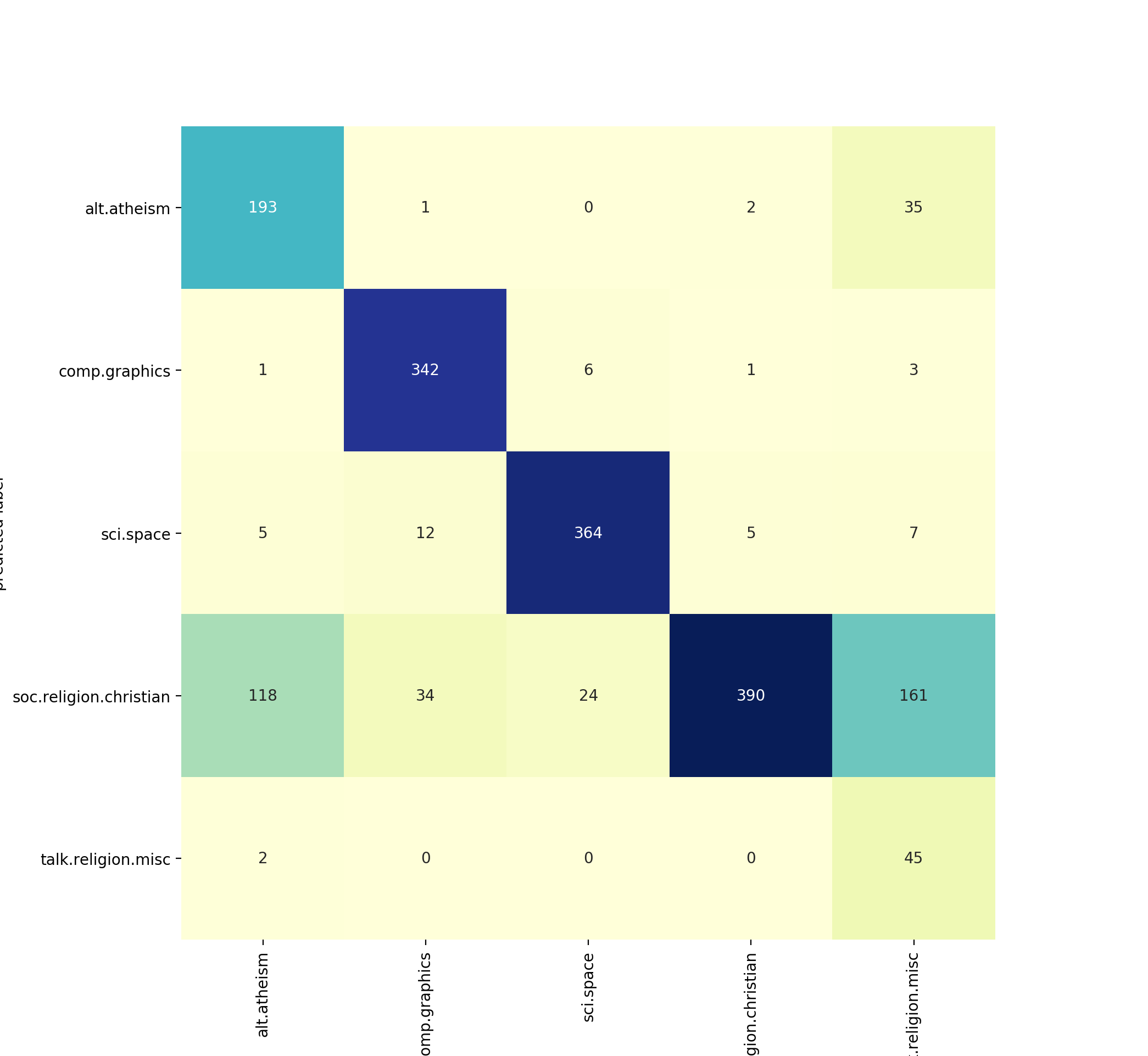 Scipy.learn
Dimensionality Reduction
Thomas Schwarz, SJ
Introduction
Real life problems need to learn from many features
This can cause problem
Excursion
Why our intuition is wrong about high dimensional data
High-Dimensional Data
As we increase the number of (numerical) dimensions:
Our intuition is faulty
Look at this using random numbers
High Dimensional Data
Intuition 1:  Random points tend to be close to the center
Hypercube volumes
Volume of a hypercube that stays 0.1 away from the edge
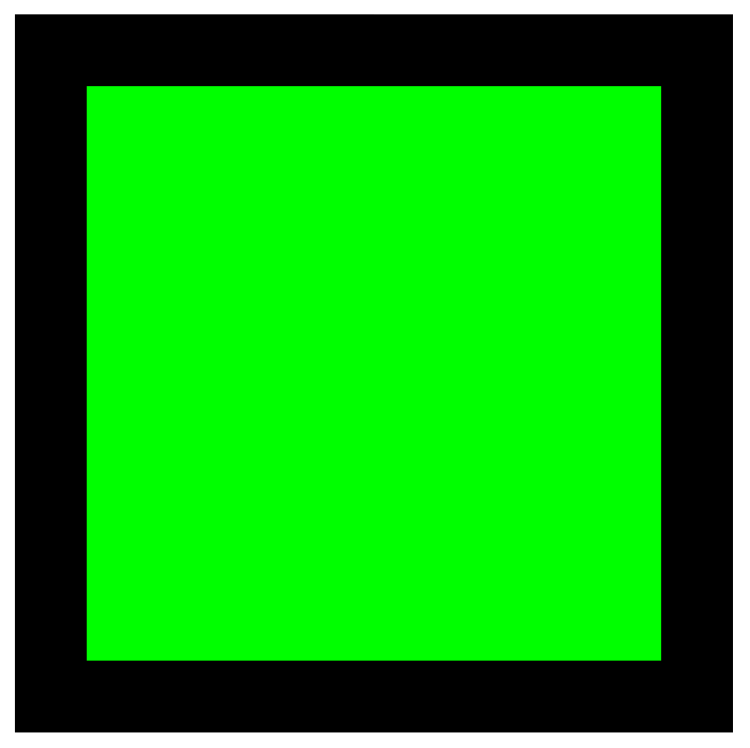 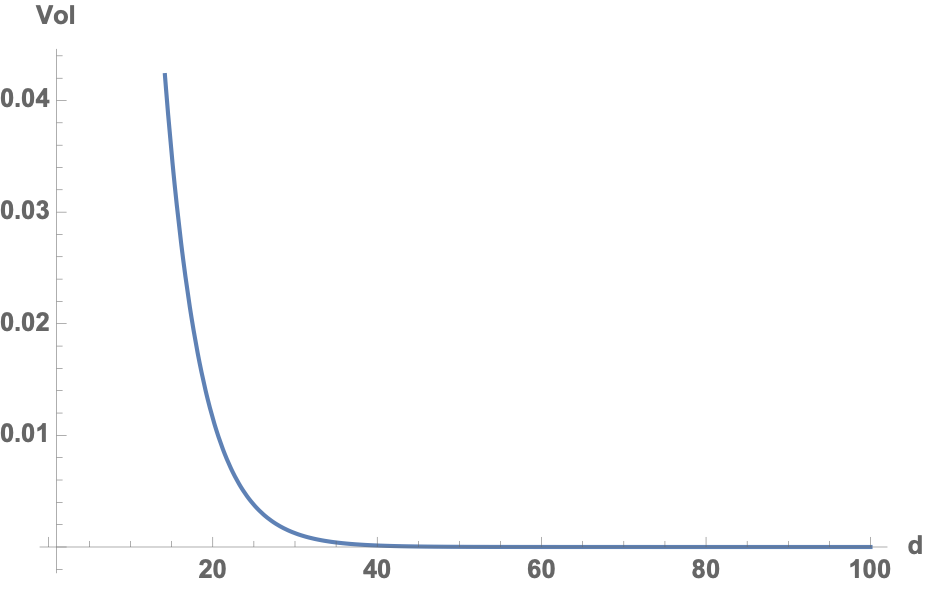 High-Dimensional Data
Hyper-ball of radius r 
Volume is 

Maximum volume for dimension 5
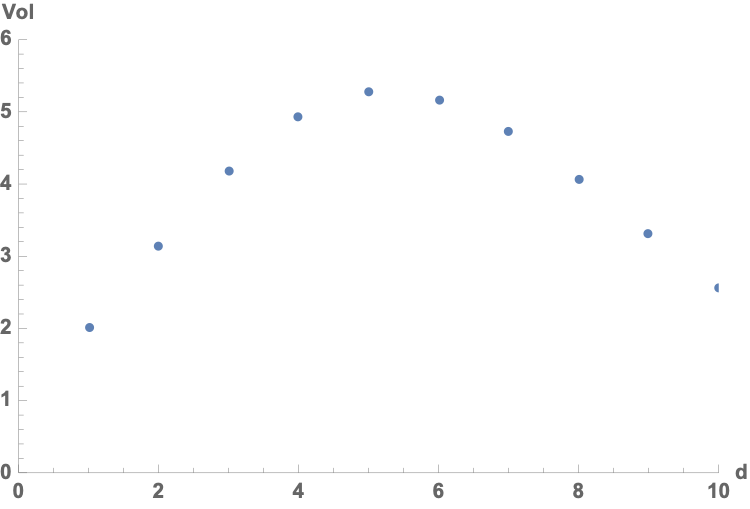 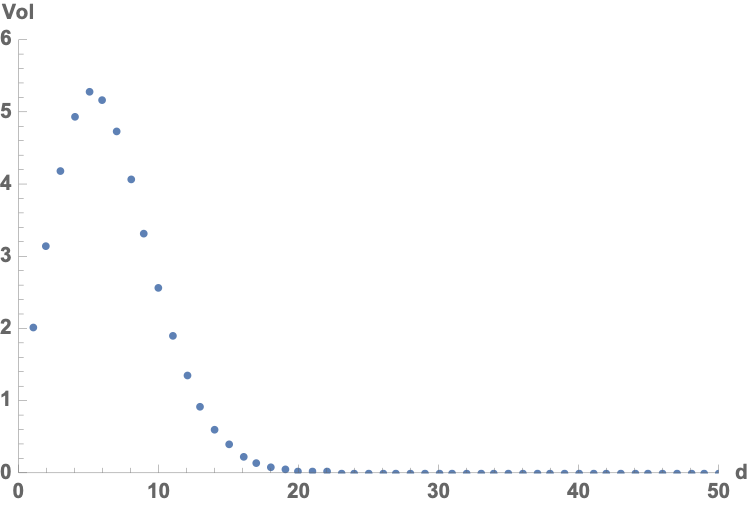 High-Dimensional Data
Proportion of points in a unit hyper-ball that are 0.1 away from the edge is
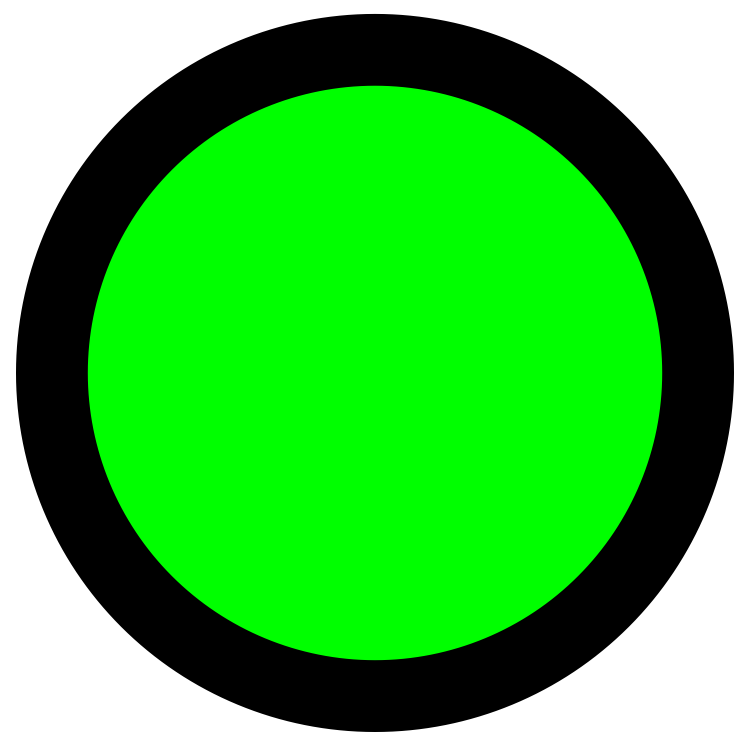 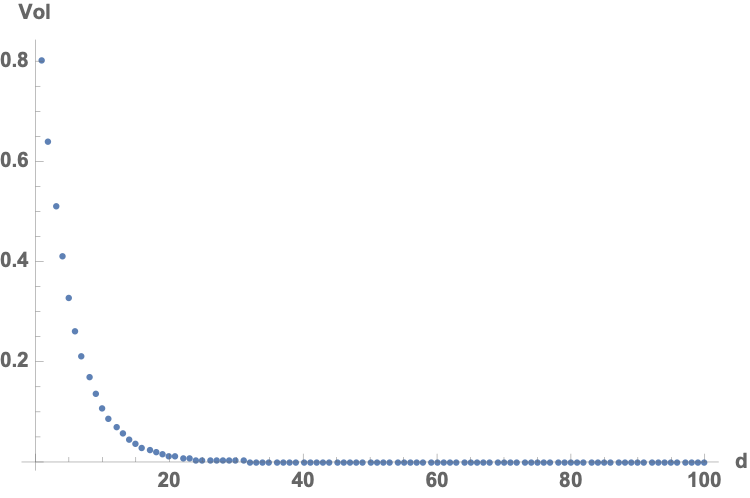 High-Dimensional Data
Surface Area of the hypersphere in dimension d
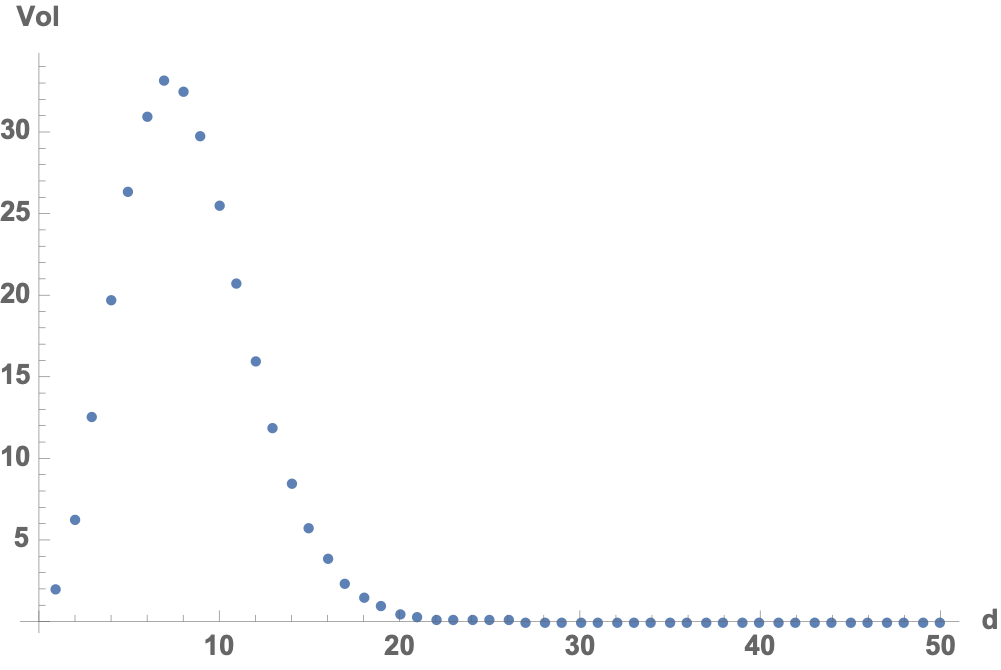 High-Dimensional Data
Hypersphere inscribed a hypercube
Ratio of volume of hypersphere over volume of hypercube goes quickly to zero
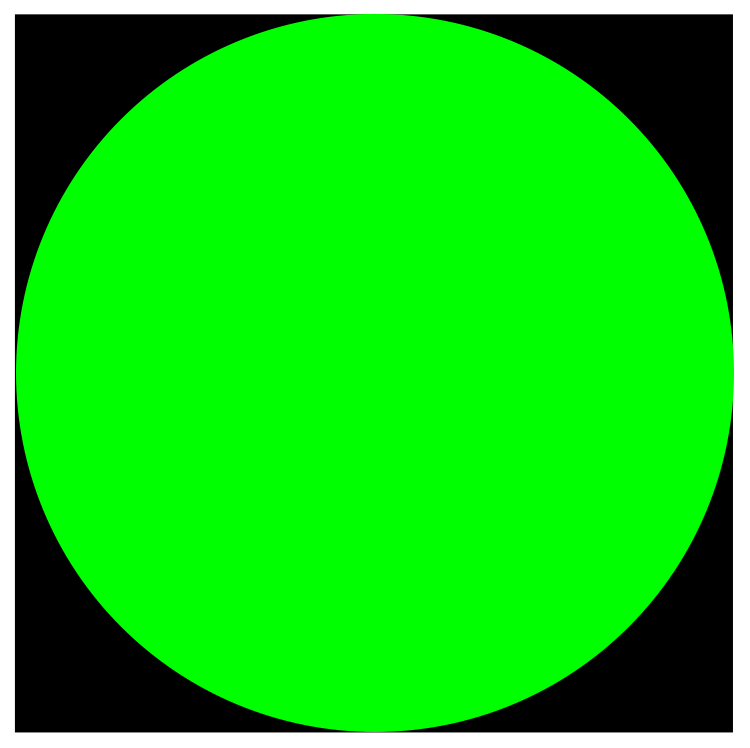 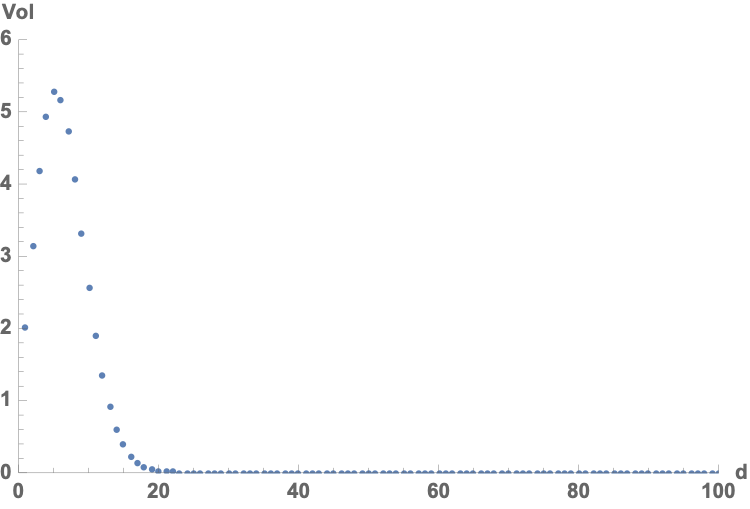 High-Dimensional Data
Volume of a thin shell of width ε is 


with
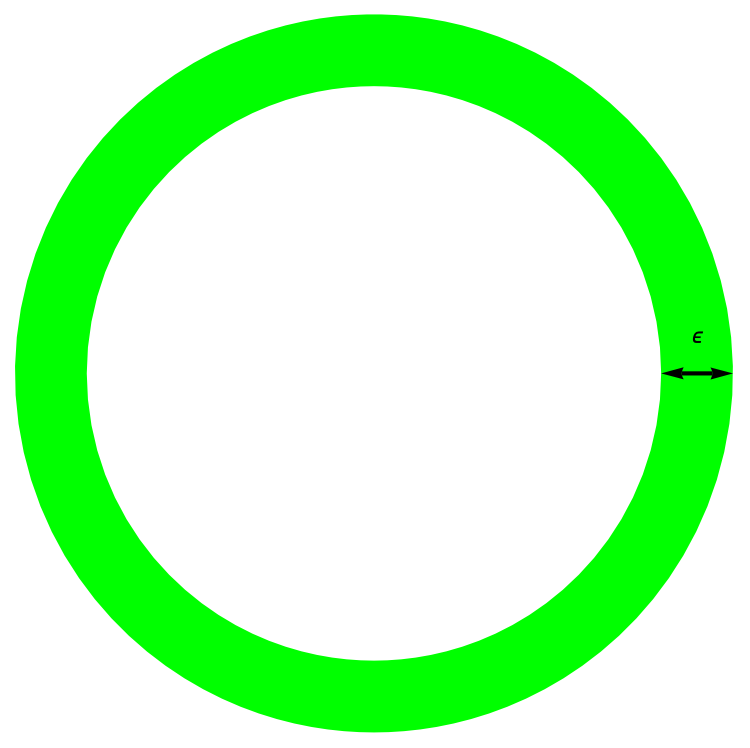 High-dimensional Data
Assume a multi-variate normal distribution centered around the origin and without covariances
Probability density is given by 



Peak density is
High-dimensional Data
Set of points with α of the peak density is given by



Since              follows a χ2 distribution, we can calculate the probability of a random point being within α of the peak density to be
High Dimensional Data
This proportion goes quickly to zero.  Mass of the probability distribution migrates to the tail region
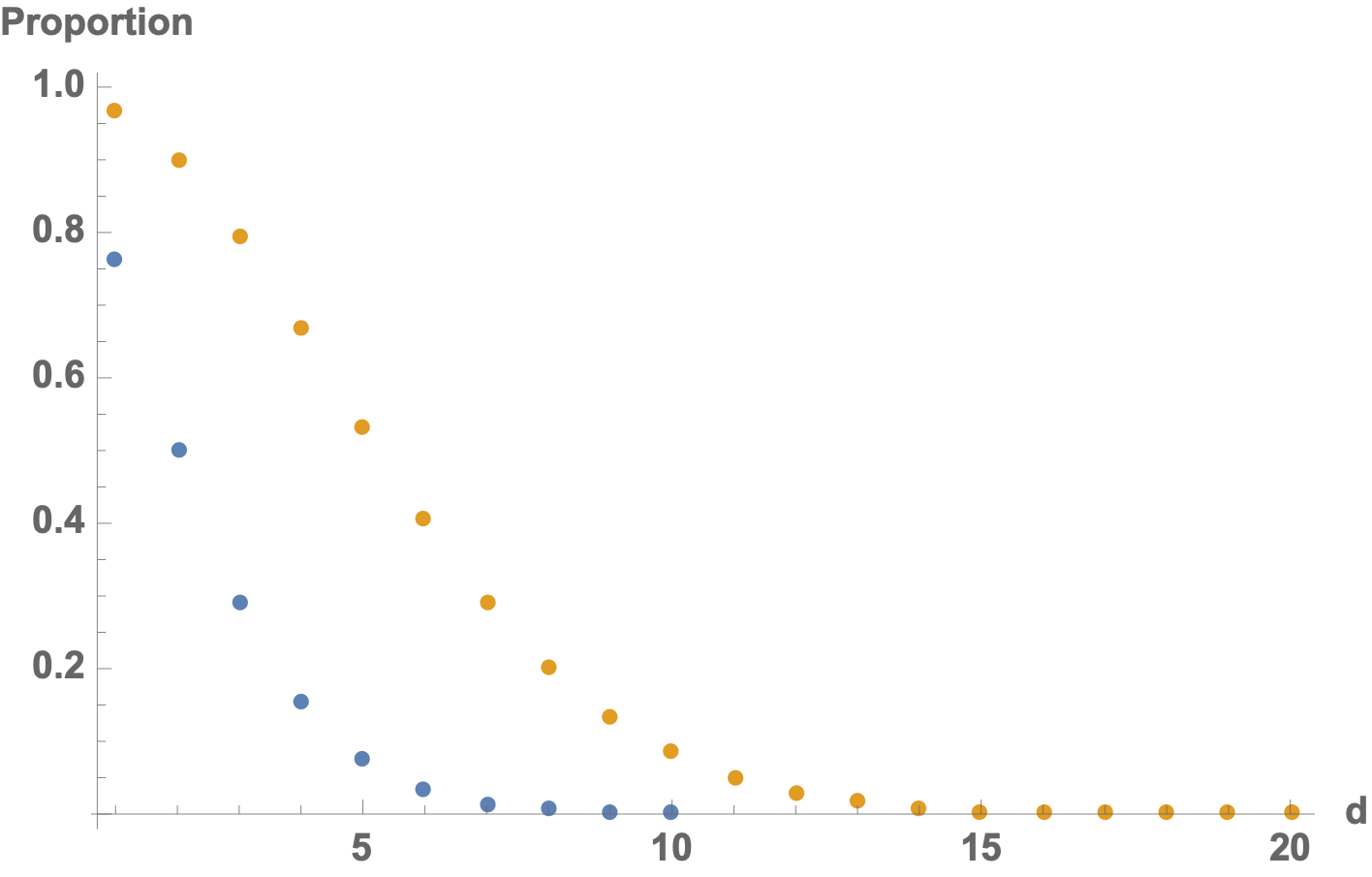 α = 0.1
α = 0.5
Consequences
Almost all of the data is close to a boundary
Almost all of the data is in a corner, whereas the center is empty
I.e. there are no more "typical" data points by looking at typical values in a random world
Consequences
K-means algorithm
Determine the category of a new data point by choosing the closest k points to the new data point
Assign the majority of the categories of these k points to the new point
Very simple but quite effective at learning categories
But in high dimensions, all data points tend to be wide apart.
Consequences
Naive or not naive Bayes
Estimate the distribution of points in a category with a multi-variate normal distribution (with or without correlations)
Categorize a new point according to the probabilities according these distributions
The category for which the probability of the point is the highest
Tends to be quite good until all probabilities are low
High dimensionality: expect many more close decisions (that have a higher failure quota)
Consequences
Luckily, real world data does not look like random data
But we still need to reduce dimensionality
Introduction
Feature selection
Data sets contain often large numbers of features
Some of the features depend on each other
Selecting features 
makes current classification fast
can generalize better from training to general data
This even works with Neural Networks
Introduction
Feature Combination:
Generate artificial features by combining features
Then do away with (some of the) old features
Introduction
Clustering:
Automatic clustering 
Groups similar data points
Often allows fewer features to be used
Introduction
Automatic dimensionality reduction:
Project 2-dimensional data set on a single line
Projections separates the two data sets
Can use a single, combined feature for classification
Linear Discriminant Analysis
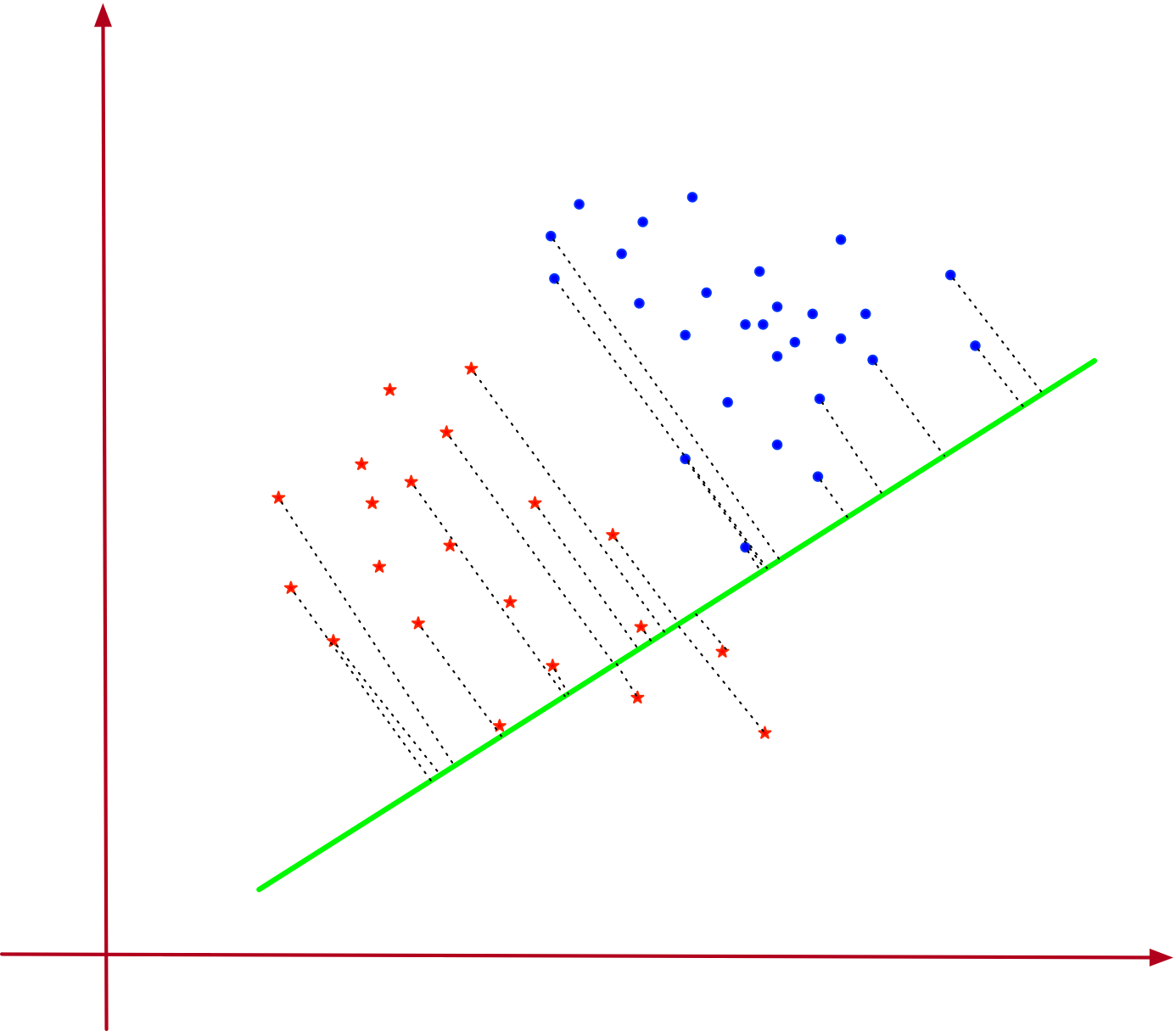 Introduction
Two-dimensional data set 
Spread around one dimension
Combine the two features (x, y) into one that has almost all the variance
Principal component analysis
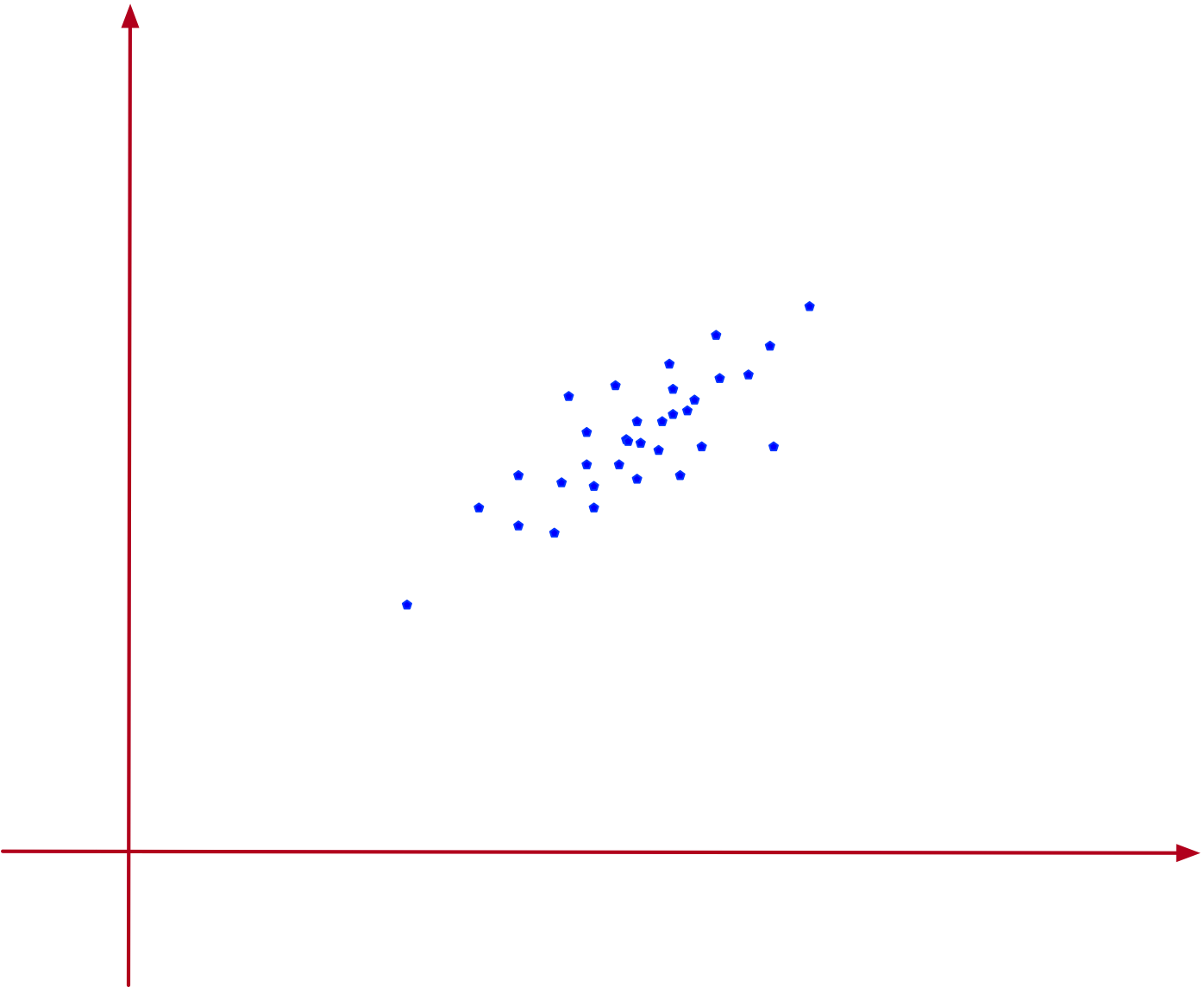 Principal Component Analysis
Goal:
Find the one direction in which the data sets varies most
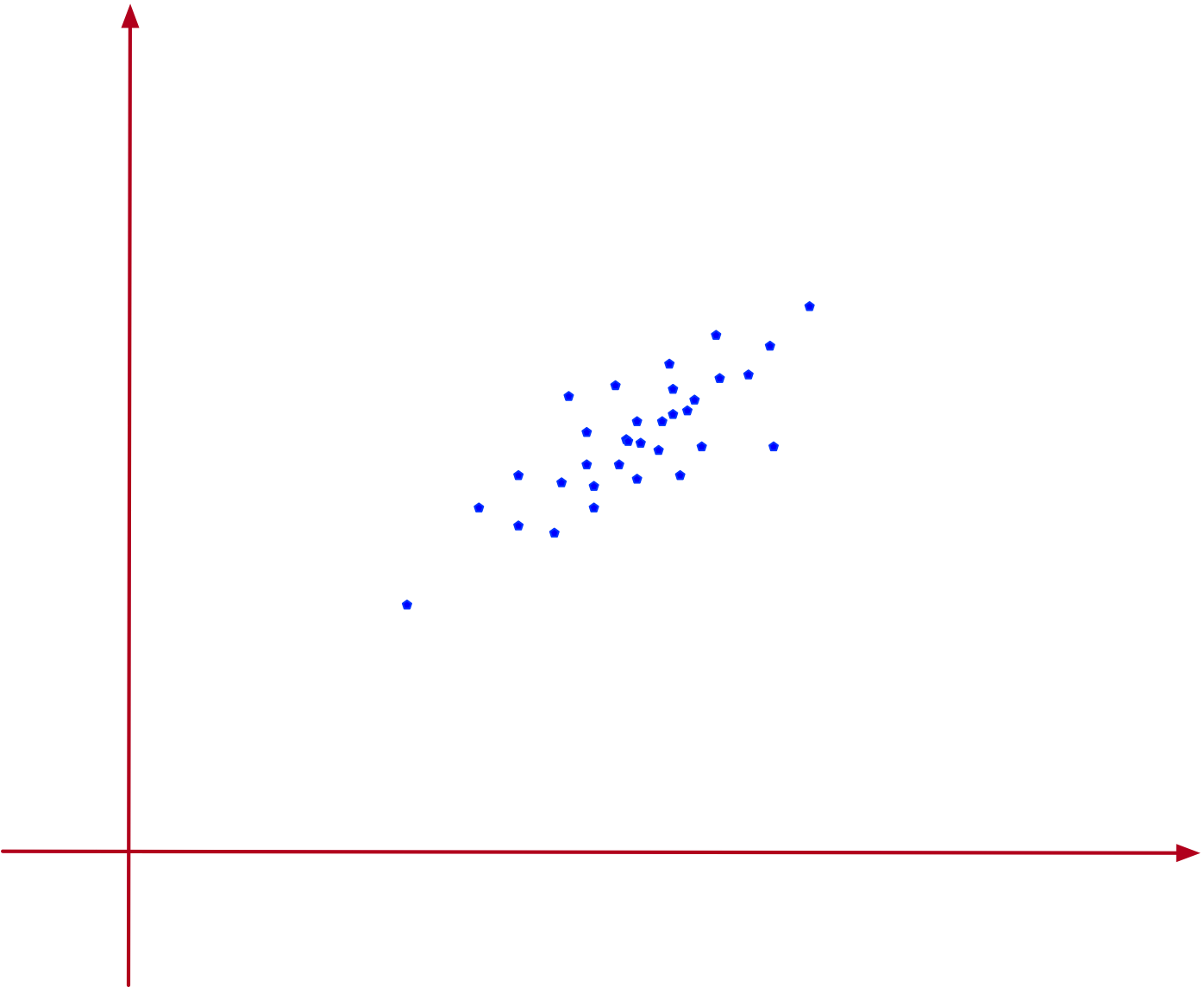 Principal Component Analysis
Given a set of   of data points with  numerical attributes
Write as an  matrix
Principal Component Analysis
Each data point is a linear combination of standard basis
                             
Dimensionality reduction: 
Replace standard basis with another orthogonal matrix
Weight of data should be concentrated in a few dimensions
Principal Component Analysis
Assume   is such a basis
Then     
Actually, any  vectors of length one with this property are a basis
         Proof:  If , then
Principal Component Analysis
Write the vectors in an orthonormal basis as column vectors of a matrix
               
Then:  implies:
Principal Component Analysis
A feature vector    is a linear combination  .
    Write:  
    Then   or equivalently
Principal Component Analysis
is an orthonormal basis of 
Matrix is
Principal Component Analysis
Column vector   is a linear combination of the column vectors of  .
         Use 
Multiply with 
 
Obtain:
Principal Component Analysis: Projection on Subspace
Write a data point as 
Assume that we have ordered the basis by importance
We select only the first  components:
        Write:   
 Then set
Principal Component Analysis: Projection on Subspace
Since , it follows       and
        

  is called the projection matrix since
               (a)  
               (b)
Principal Component Analysis: Projection on Subspace
Example (continued):  Project on the first two coordinates with respect to
Principal Component Analysis: Projection on Subspace
Then we calculate the projection matrix
Principal Component Analysis: Projection on Subspace
Projection of  is
Principal Component Analysis: Projection on Subspace
Now we know how to project
Need to find the best orthonormal matrix for the projection
Single Principal Component Analysis
There are infinitely many choices of orthonormal bases
Start out with reduction to a single dimension
First step:  Center the data set
By subtracting the mean of the data set
Therefore: The mean of the data set is now zero
Single Principal Component Analysis
If we reduce to a single dimension, than the partial basis is given by a single vector .
 Optimality criterion: Projection maximizes the variance
Single Principal Component Analysis
Single Principal Component Analysis
Therefore:             subject to   

Use Lagrange multiplier  and now maximize
                    

So, we differentiate:
Single Principal Component Analysis
Result: Maximum obtained if 
With other words:    has to be an eigenvector of  with eigenvalue .
And to maximize, we want the eigenvector with the largest eigenvalue
Single Principal Component Analysis
Turns out that finding the maximum eigenvector and eigenvalue is quite simple:
Write any non-zero vector as a combination of eigen-vectors
Then repeatedly apply the matrix, but always normalize the product
The coefficient corresponding to the largest eigenvalue gets more and more magnified
And in the limit, the product will be the eigenvector corresponding to the largest eigenvalue
Single Principal Component Analysis
Another goodness criterion:
Minimize the sum of squares of the differences between projected values and original values of the feature vector
Error is
Single Principal Component Analysis
Single Principal Component Analysis
This means:
In order to minimize the sum of squared errors, 
Need to minimize the projected variance
Our two criteria are the same
Dual Principal Component Analysis
We can redo our calculation for two dimensions
Calculate just as before the minimum variance
Obtain: minimum variance is the sum of the two largest eigenvalues
Need to pick the two eigenvectors with the two largest eigenvalues
PCA in Python
Part of sklearn.decomposition
Import bunch of modules



Create random, but skewed data set
import numpy as np
import matplotlib.pyplot as plt
import seaborn as sns
from sklearn.decomposition import PCA
rng = np.random.RandomState(2020716)
X = np.dot(rng.rand(2, 2), rng.randn(2, 200)).T
PCA in Python
Here is some code to draw a vector
def draw_vector(v0, v1, ax=None):
    ax = ax or plt.gca()
    arrowprops=dict(arrowstyle='->',
                    linewidth=1,
                    shrinkA=0, shrinkB=0)
    ax.annotate('', v1, v0, arrowprops=arrowprops)
PCA in Python
Calculate the PCA (with two components)
pca = PCA(n_components=2)
pca.fit(X)

print(pca.components_)
print(pca.explained_variance_)
PCA in Python
First component has almost all the variance:
[[-0.99638832 -0.08491358]
 [-0.08491358  0.99638832]]
[0.89143208 0.01057402]
PCA in Python
Draw everything:
plt.scatter(X[:, 0], X[:, 1], s=2, c='blue')
for length, vector in zip(pca.explained_variance_, pca.components_):
    v = vector * 2.3 * np.sqrt(length)
    draw_vector(pca.mean_, pca.mean_ + v)
    
plt.axis('equal')
plt.show()
PCA in Python
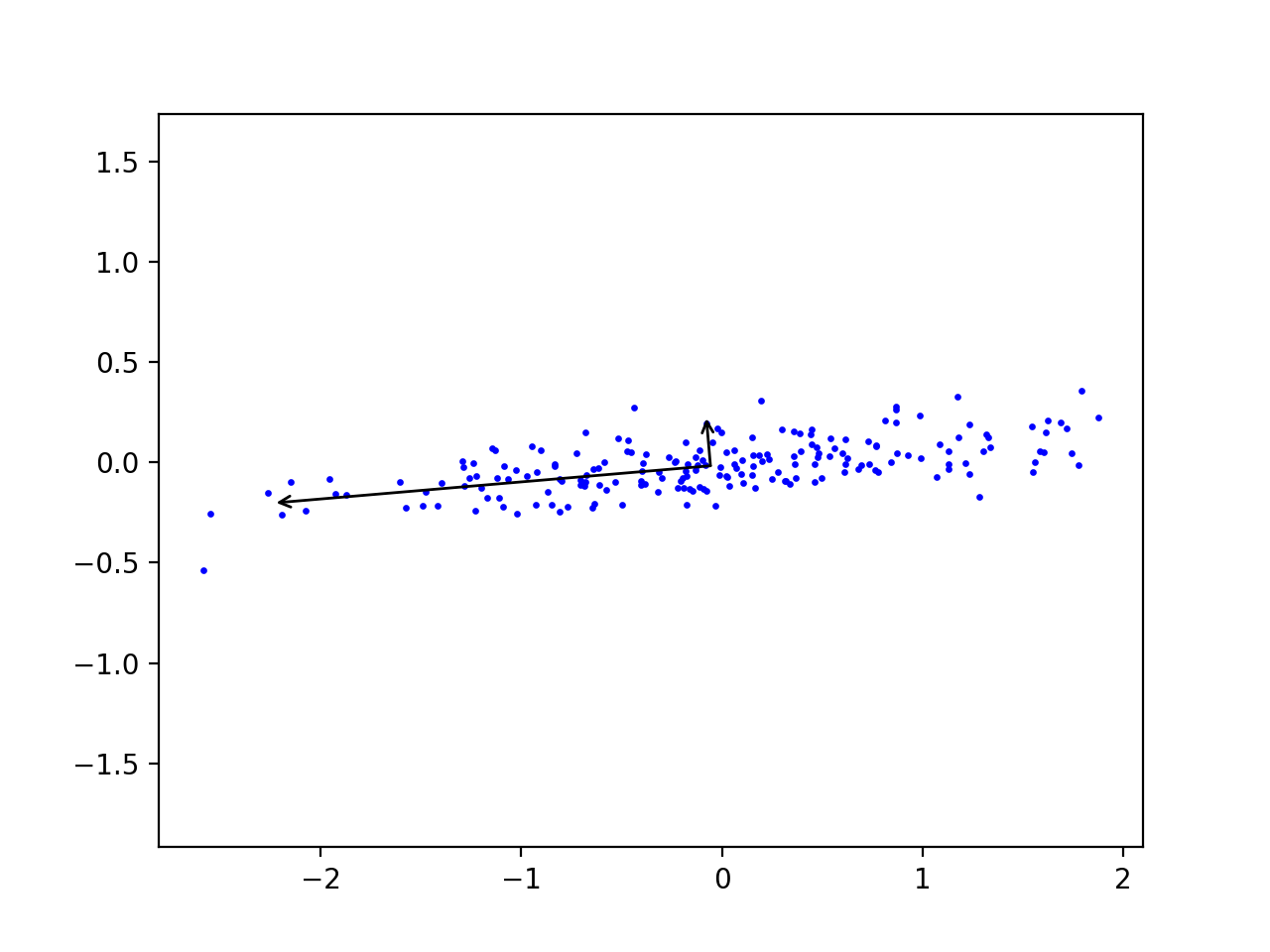 PCA in Python
Can express data points in the new coordinates:
pca = PCA(n_components=2, whiten=True)
pca.fit(X)

X_pca = pca.transform(X)
PCA in Python
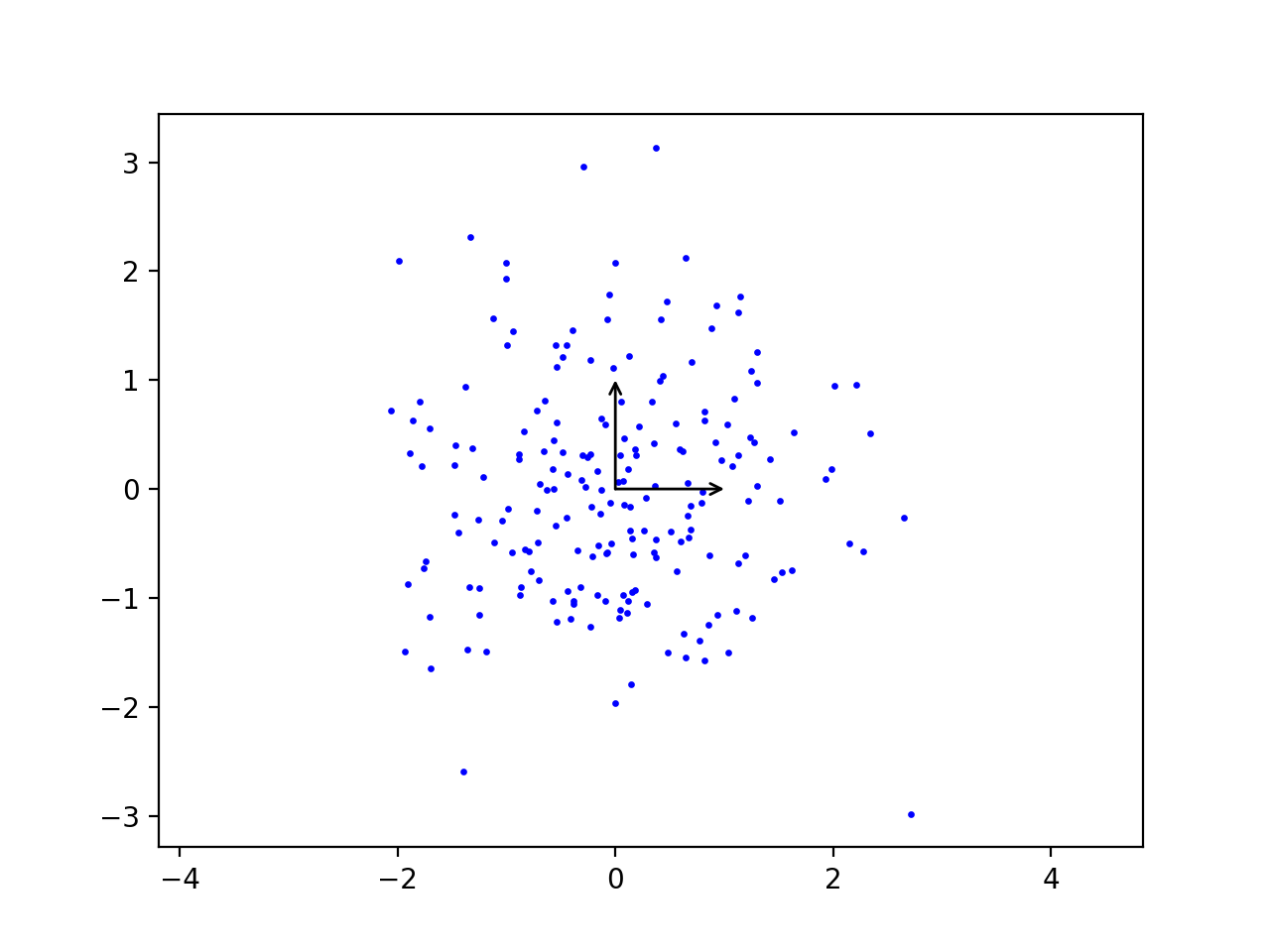 PCA in Python
Sklearn has the digit data-set
Used for learning how to recognize digits for post-office automation, etc
PCA in Python
Images have 64 pixels with gray values
from sklearn.datasets import load_digits

digits = load_digits()
>>> digits.data.shape
(1797, 64)
PCA in Python
Can use PCA to lower dimension to two
pca = PCA(2) 
projected = pca.fit_transform(digits.data)
PCA in Python
And display with the Spectral colormap
plt.scatter(projected[:, 0], 
            projected[:, 1], 
            s=5,
            c=digits.target, 
            edgecolor='none', 
            alpha=0.7,
            cmap=plt.cm.get_cmap('Spectral', 10))
plt.xlabel('component 1')
plt.ylabel('component 2')
plt.colorbar();

plt.show()
PCA in Python
Result shows that two features already give a decent classification:
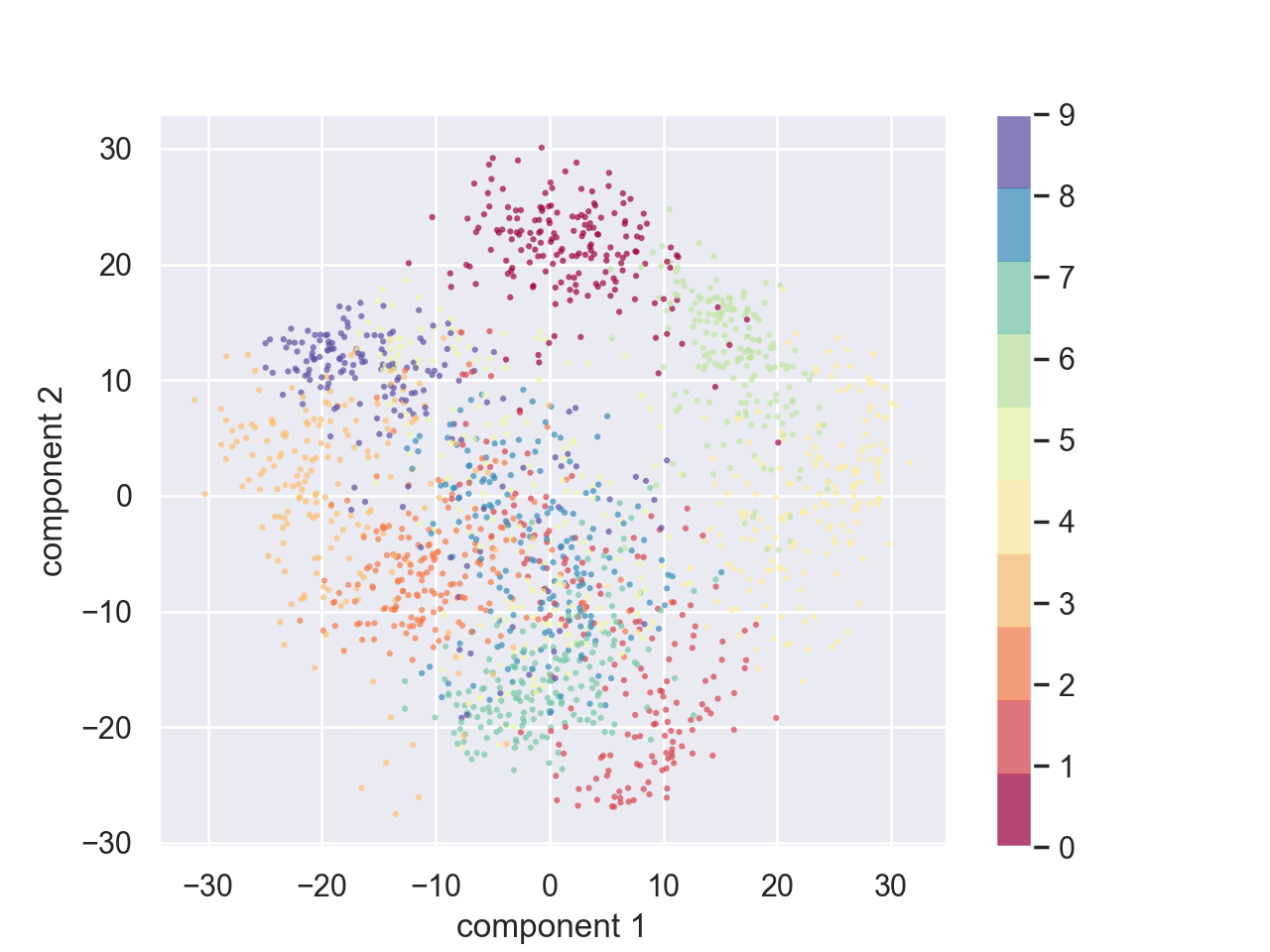 PCA in Python
PCA in Python
We can calculate the complete orthonormal base
And decide how many features we might need by looking at the total explained variance
pca = PCA().fit(digits.data)
plt.plot(np.cumsum(pca.explained_variance_ratio_))
plt.xlabel('number of components')
plt.ylabel('cumulative explained variance')

plt.show()
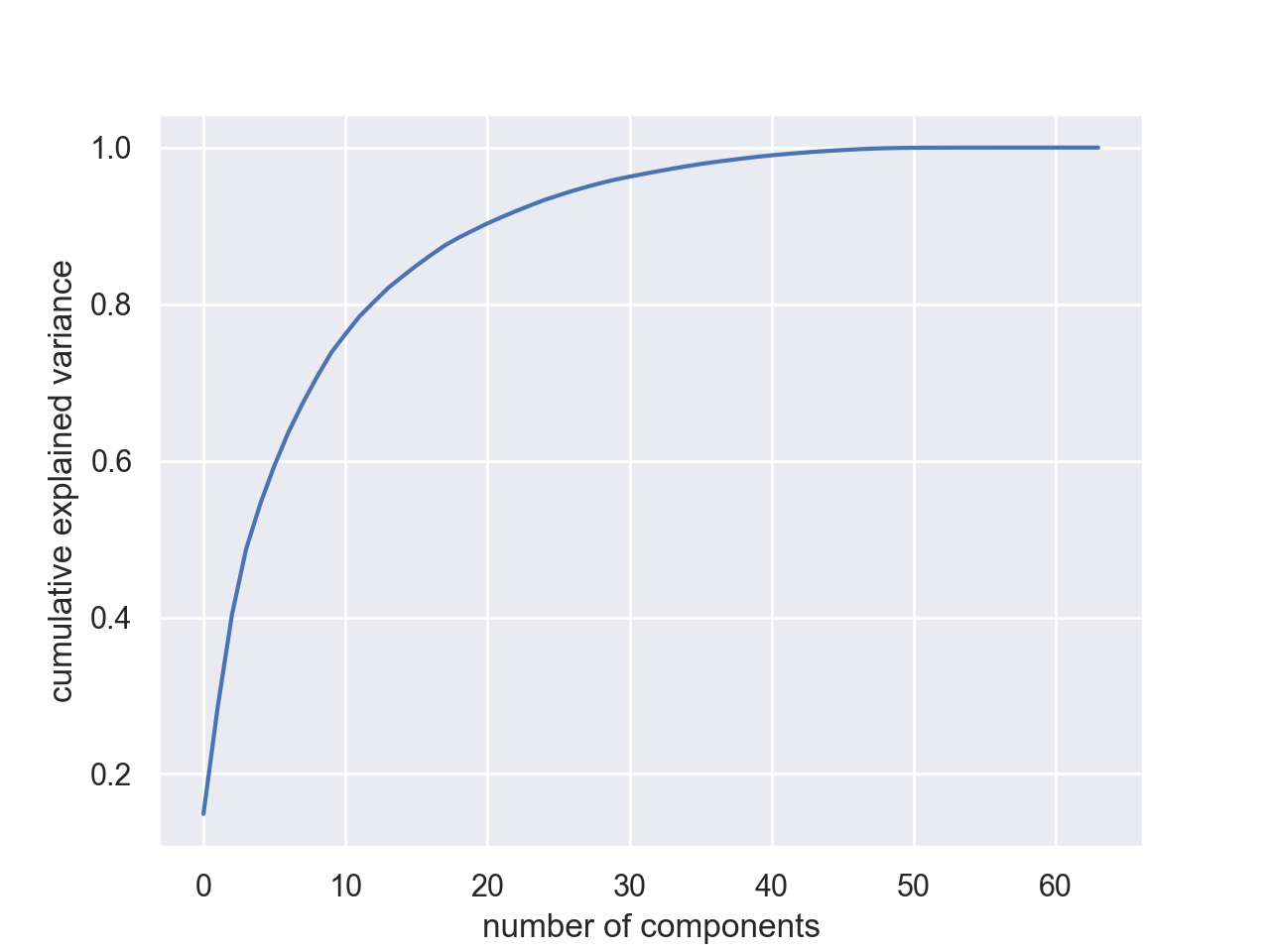 PCA in Python
Can also use this to filter noise:
Data will live primarily in the most important components
PCA in Python
Example:
Use some digits from the data set
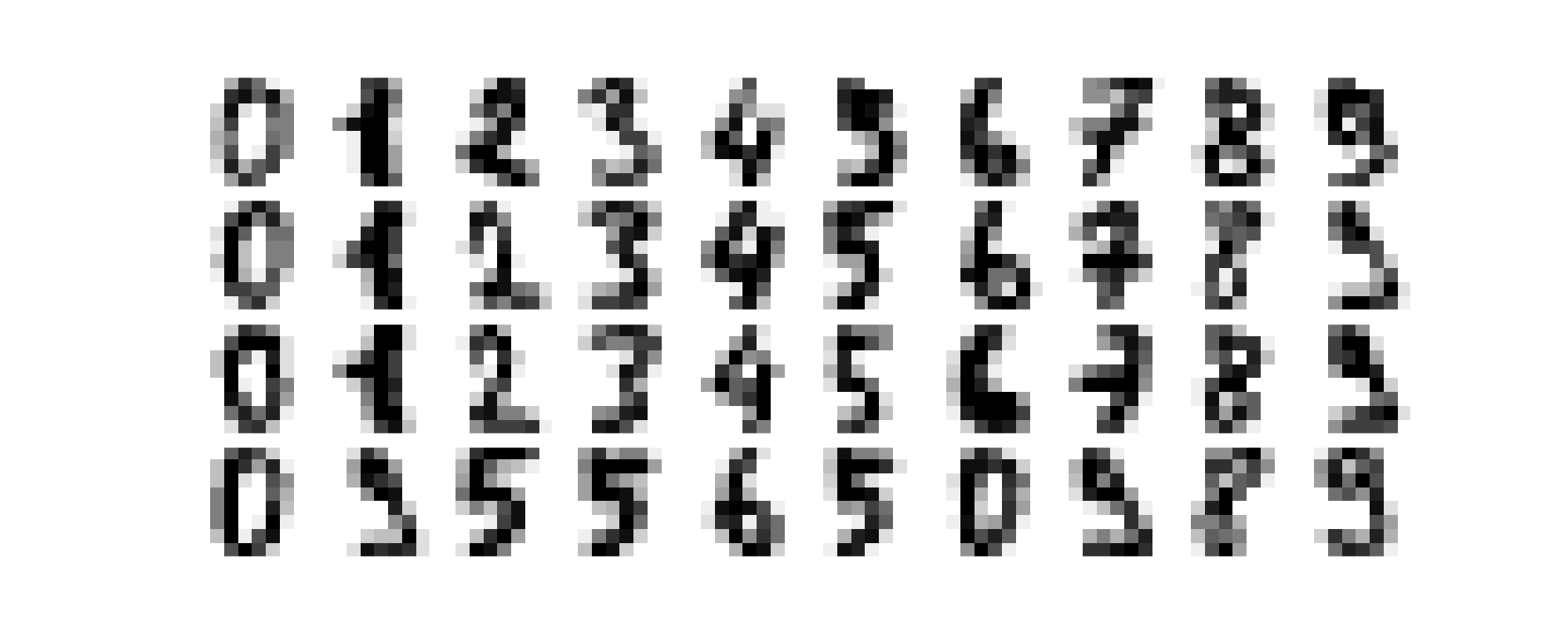 PCA in Python
Now add some noise
np.random.seed(42)
noisy = np.random.normal(digits.data, 4)
plot_digits(noisy)
PCA in Python
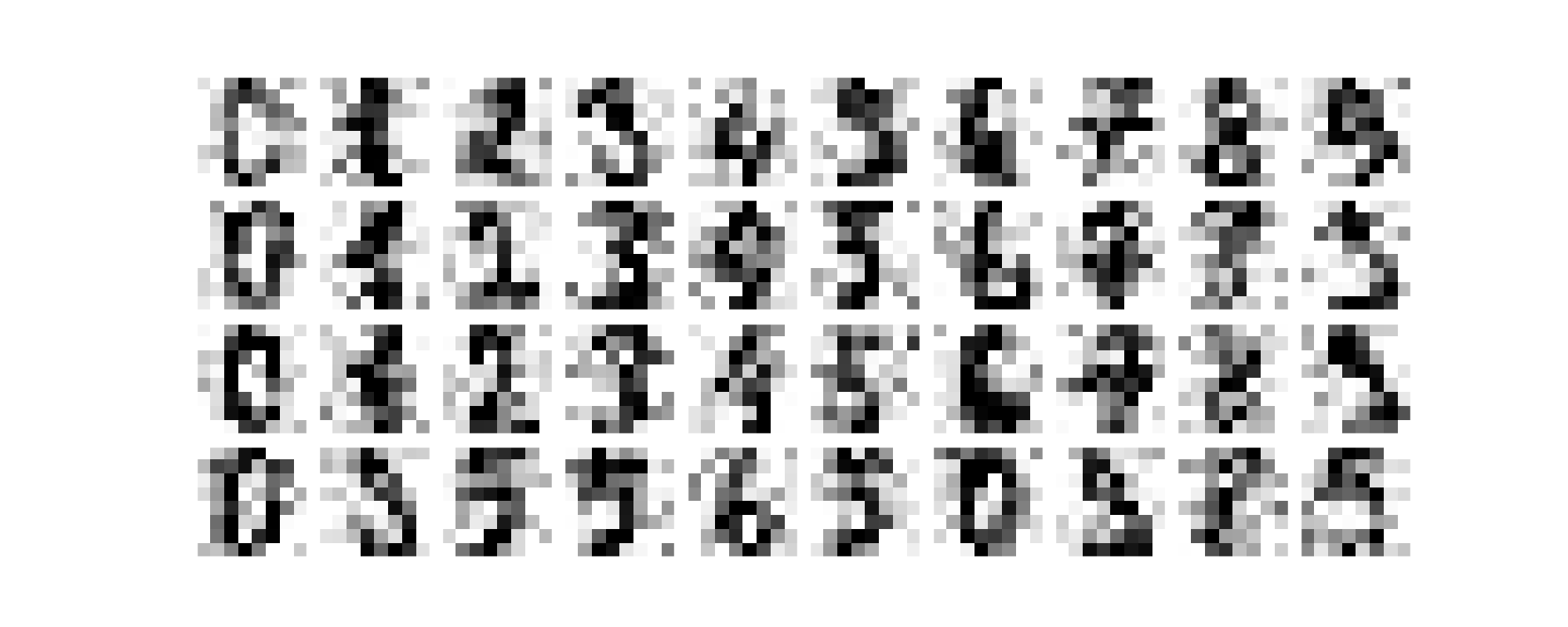 PCA in Python
Take the noisy set
Use enough components to obtain 50% explained variance


Need 12 components in this case
pca = PCA(0.50).fit(noisy)
print(pca.n_components_)
PCA in Python
Then display the data of only the highest 12 components
components = pca.transform(noisy)
filtered = pca.inverse_transform(components)
plot_digits(filtered)

plt.show()
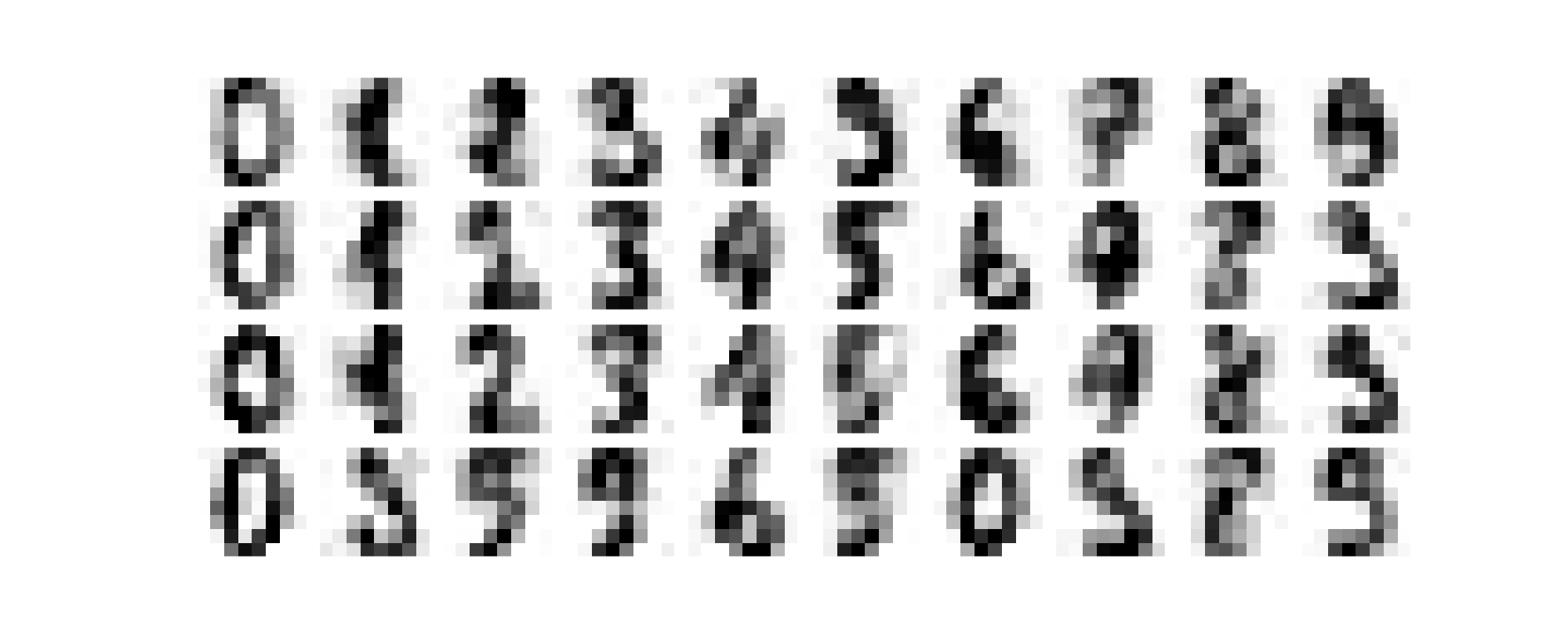 PCA : Eigenfaces
There is a set of faces of important people in sklearn
from sklearn.datasets import fetch_lfw_people
sns.set()


faces = fetch_lfw_people(min_faces_per_person=60)
print(faces.target_names)
print(faces.images.shape)
['Ariel Sharon' 'Colin Powell' 'Donald Rumsfeld' 
'George W Bush' 'Gerhard Schroeder' 'Hugo Chavez'
'Junichiro Koizumi' 'Tony Blair']
(1348, 62, 47)
PCA : Eigenfaces
There is a randomized version of PCA that approximates
This is necessary because of the size of the data set
pca = PCA(n_components=150, 
          svd_solver = 'randomized', 
          whiten=True
          )
pca.fit(faces.data)
pca = PCA(n_components=150, svd_solver = 'randomized', whiten=True)
pca.fit(faces.data)
components = pca.transform(faces.data)
projected = pca.inverse_transform(components)

fig, ax = plt.subplots(2, 10, figsize=(10, 2.5),
    subplot_kw={'xticks':[], 'yticks':[]},
    gridspec_kw=dict(hspace=0.1, wspace=0.1))
for i in range(10):
    ax[0, i].imshow(faces.data[i].reshape(62, 47), cmap='binary_r')
    ax[1, i].imshow(projected[i].reshape(62, 47), cmap='binary_r')
    
ax[0, 0].set_ylabel('full-dim\ninput')
ax[1, 0].set_ylabel('150-dim\nreconstruction');

plt.show()
PCA : Eigenfaces
With about 150 components, the features of the faces are retained
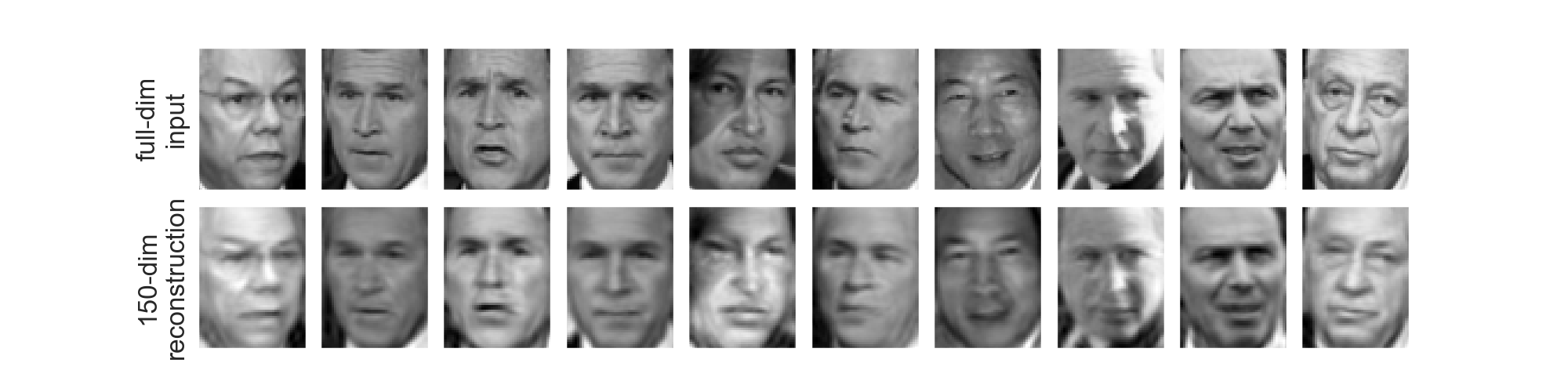 Linear Discriminant Analysis
Idea:
Estimate mean and variance for each category
Assumes same covariances
Calculates (like PCA) an affine transformation
Linear Discriminant Analysis
Import LDA: 


Read data & divide
from sklearn.discriminant_analysis import LinearDiscriminantAnalysis as LDA
iris = pd.read_csv('Iris.csv', index_col=0).drop(columns='Species')
X_train, X_test, y_train, y_test = train_test_split(
                           iris,
                           50*[0]+50*[1]+50*[2],
                           test_size=0.2,
                           random_state=0)
Linear Discriminant Analysis
Reset 



Train with two dimensions:
sc = StandardScaler()
X_train = sc.fit_transform(X_train)
X_test = sc.transform(X_test)
lda = LDA(n_components=2)
lda.fit(X_train, y_train)

for i in range(len(X_test)):
    print(lda.predict([X_test[i]])[0], y_test[i])
Linear Discriminant Analysis
Results is 100%
Linear Discriminant Analysis
Show transformation for LDA:
transX = lda.fit_transform(iris, 50*[0]+50*[1]+50*[2])

cmap = colors.ListedColormap(['b','r','g'])
plt.scatter(transX[:, 0], transX[:, 1], s=3,
            c=50*[0]+50*[1]+50*[2], cmap = cmap )
plt.show()
Linear Discriminant Analysis
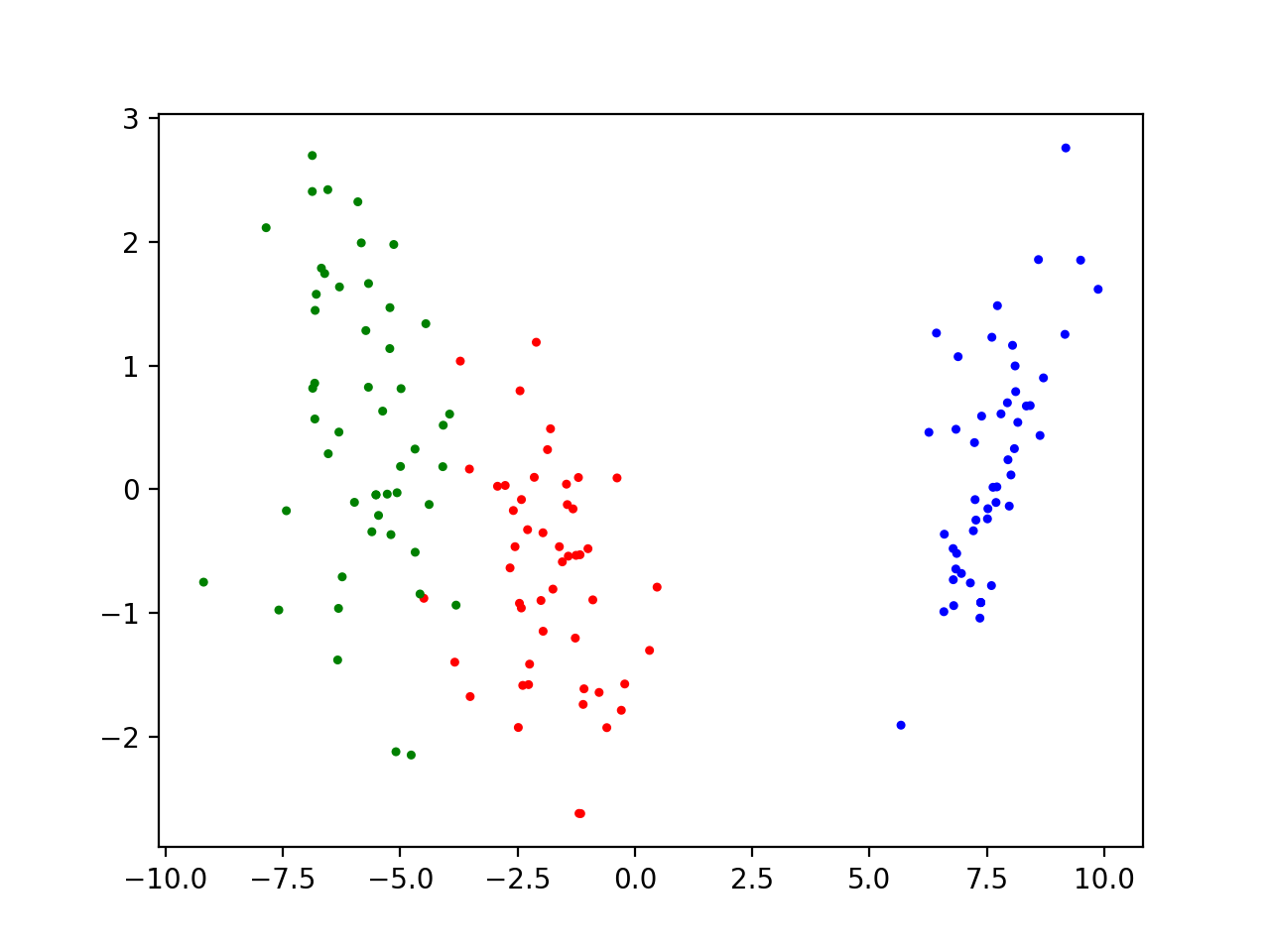 Final Example
Kaggle has a penguins data set on three types of penguins on three islands in the antarctic ocean
After downloading
Read data into a Pandas Dataframe
Need to get rid of NA columns
penguins_df = pd.read_csv('../SVM/penguins.csv')
penguins_df.dropna(axis=0, how='any',inplace=True)
Final Example
Let's prepare the data for SVM
Take 'Adelie' and 'Chinstrap' as the target categories
Restrict to only those data

Get the labels from the species column

Restrict to numerical columns
penguins_df = penguins_df.loc[
   penguins_df['species'].isin(['Adelie','Chinstrap'])]
labels = np.array(penguins_df['species'])
penguins_df=penguins_df[['bill_length_mm', 'bill_depth_mm', 'flipper_length_mm', 'body_mass_g']].astype(float)
Final Example
Make the labels numerical



And make the features into a numpy array
labels[labels=='Adelie']=0
labels[labels=='Chinstrap']=1
labels = labels.astype(int)
features=np.array(penguins_df)
Final Example
Create training and test data (70% / 30% split)
from sklearn.model_selection import train_test_split

X_train, X_test, y_train, y_test = train_test_split(
    features, labels, test_size=0.3)
Final Example
Use SVM (better vary C)


Determine accuracy
clf = svm.SVC(kernel='linear', C=0.5)
clf.fit(X_train, y_train)
from sklearn import metrics

y_pred = clf.predict(X_test)
print("Accuracy:",  metrics.accuracy_score(y_test, y_pred))
print(clf.coef_)
Final Example
Result varies between 95% and 100% accuracy based on values for C
C=0.5 gives the best results
Final Example
Principal component analysis
PCA only affects the features
Vary the dimensions
from sklearn.decomposition import PCA

pca = PCA(n_components=4)
pca.fit(features)
Final Example
Now print out the results
pca_df = pd.DataFrame(pca.components_,  
             columns=list(penguins_df.columns))

print(pca.components_)
print(pca.explained_variance_)
print(pca_df)
Final Example
The data frame results (for N=4):



These results show that PCA selects basically the coordinates
And body_mass followed by flipper-length are the most important components
bill_length_mm  bill_depth_mm  flipper_length_mm  body_mass_g
0        0.004003      -0.001154           0.015195     0.999876
1       -0.319278       0.086848          -0.943542     0.015717
2        0.941265       0.144495          -0.305190     0.001036
3       -0.109847       0.985686           0.127891    -0.000366
Final Example
Linear Discriminant Analysis



Train
sc = StandardScaler()
X_train = sc.fit_transform(X_train)
X_test = sc.transform(X_test)
lda = LDA(n_components=2)
lda.fit(X_train, y_train)
Final Example
Display
transX = lda.fit_transform(features, labels)

cmap = colors.ListedColormap(['b','r','g'])
plt.scatter(transX[:, 0], transX[:, 1], s=5,
            c=labels, cmap = cmap )
plt.show()
Final Example
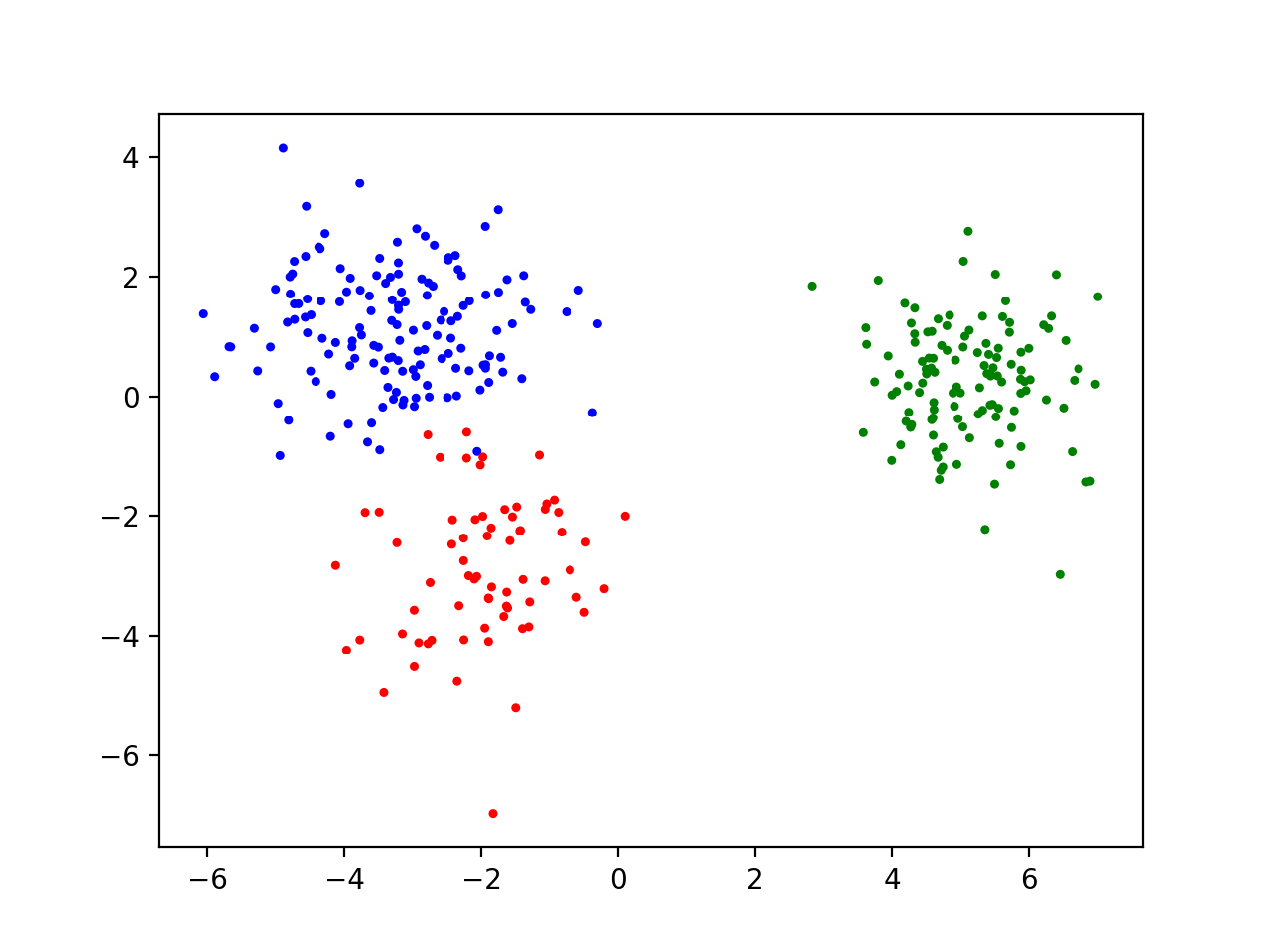